Yarn Crimp In Fabric
Chapter 13
Yarn Crimp
Types of Crimp
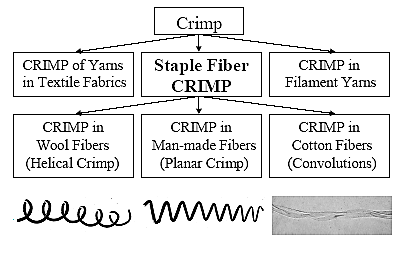 Crimp Amplitude
This refers to the extent to which the threads are deflected from the central plane of the cloth.
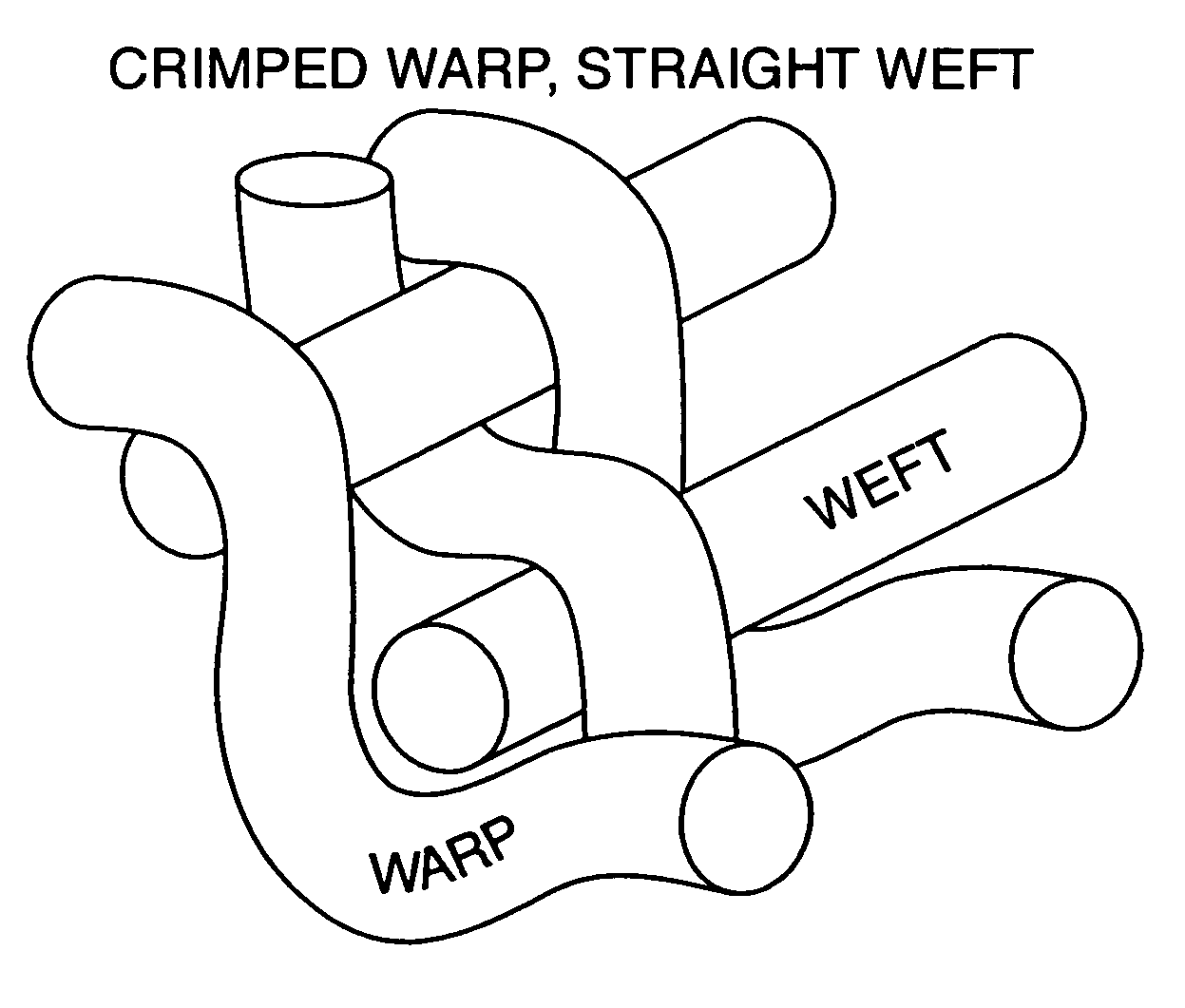 Crimp Interchange
When a fabric is subjected to uniaxial stress, the crimp in the direction of loading is gradually reduced and the crimp in the transverse threads increases. This is called crimp interchange. 
Actually the reduction of crimp in warp yarns is equal to the increment of crimp in weft yarns. As a result, total crimp of yarn (Both warp and weft) in fabric remains constant.

That is, Cwarp + Cweft = constant; 
where, Cwarp= Warp crimp and Cweft= Weft crimp
Crimp Ratio
Factors Affecting Crimp% of Yarn in the Cloth
EPI- Higher the EPI, higher will be the weft crimp%
PPI- Higher the PPI, higher will be the warp crimp%
Warp linear density- Higher the coarseness of warp, higher will be the weft crimp%
Weft linear density- Higher the coarseness of weft, higher will be the warp crimp%
Yarn tension- Higher the warp tension, higher will be the weft crimp%
Weave structure- Higher the interlacement no., higher will be the crimp%
Yarn twist- Higher the twist in warp than weft, lower will be the weft crimp%
Yarn extensibility- Higher the warp extensibility, lower will be the weft crimp%
Calendaring finish- Higher calendaring results lower crimp% of yarn
Thank You